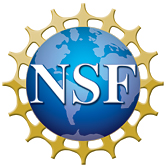 Teaching an Old Dog New Tricks: Fifty Percent Increase in Critical Current 
for Ternary Nb3Sn Wires with Artificial Pinning Centers

M. D. Sumption1, X. Xu2, J. Rochester1, X. Peng3, E. W. Collings1
The Ohio State University; 2. Fermilab; 3. Hyper Tech Research Inc.

Funding Grants:  G.S. Boebinger (NSF DMR-1157490); X. Xu (Fermilab LDRD); X. Peng, M. D. Sumption (US DOE SBIR)
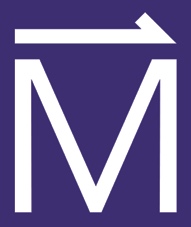 While recent years have witnessed rapid progress in developing high temperature superconducting (HTS) conductors, MagLab users have found a way to teach an old dog, Nb3Sn, a new trick!  Using a new growth technique to refine grains and pin magnetic flux using artificial pinning centers (APC), MagLab users were able to push the performance of the Nb3Sn conductor well beyond a twenty-year-long performance plateau. Indeed, this new Nb3Sn growth technique achieves a 50% performance increase in the critical current (Jc) over the current state-of-the-art Nb3Sn wire widely used in magnet construction today. 

The upper critical field (Bc2) and irreversibility field (Birr) of wires with this new ternary-APC approach were measured using a electron transport technique in a 31T DC resistive magnet at the MagLab. Transport Jc values were also measured using a standard four point I-V technique in the same magnet.

The results show that ternary APC wires display both a high Bc2 (28T) and Birr (27T), roughly one to two teslas above present state of the art for optimized wires, These wires also display the highest non-copper Jc seen to date in the 16-22T regime (see Figure). 

These improvements in the 16-22T regime are critically important for the proposed Future Circular Collider (FCC) to be located at CERN, representing a significant milestone for Nb3Sn wire development of great importance for the multi-billion-dollar FCC project. Such conductors also have potential applications in the production of magnets needed for NMR and high field MRI.
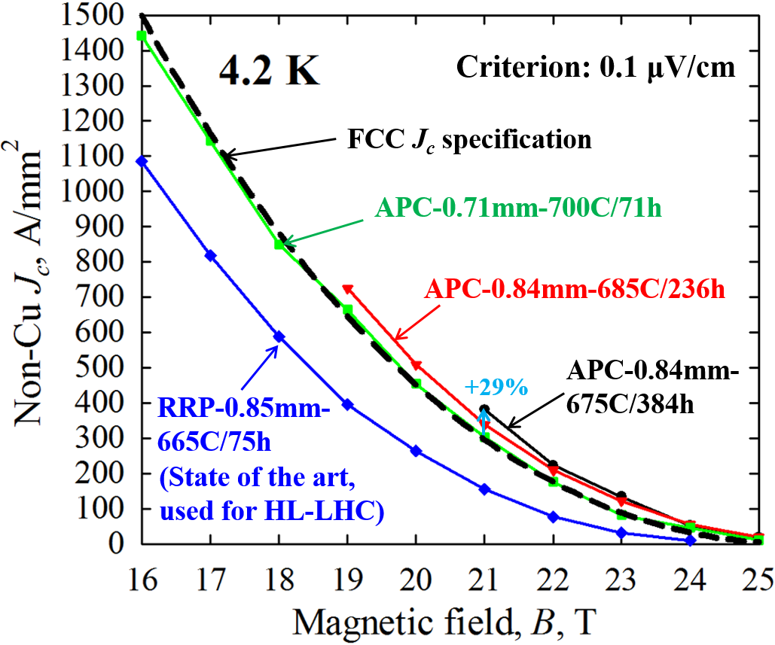 Non-Cu Jc-B curves of the APC wire given various heat treatments and the state-of-the-art Nb3Sn wire as reference, as well as the FCC Jc specification
Facility used: DC Facility: 31 T resistive magnet (Cell 7).
Citation: X. Xu, X. Peng, J. Rochester, M. Sumption, and M. Tomsic, 
“Record critical current density in Nb3Sn superconductors with artificial pinning centers”, Supercond. Sci. and Technol. Submitted March 2019.
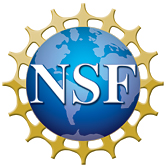 Teaching an Old Dog New Tricks: Fifty Percent Increase in Critical Current 
for Ternary Nb3Sn Wires with Artificial Pinning Centers

M. D. Sumption1, X. Xu2, J. Rochester1, X. Peng3, E. W. Collings1
The Ohio State University; 2. Fermilab; 3. Hyper Tech Research Inc.

Funding Grants:  G.S. Boebinger (NSF DMR-1157490); X. Xu (Fermilab LDRD); X. Peng, M. D. Sumption (US DOE SBIR)
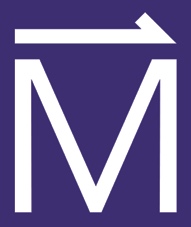 What is the finding? Recently-developed superconductor wires, based on widely used Nb3Sn, have discovered a new technique to make finer crystalline grains and pin magnetic flux while carrying an electrical current in high magnetic fields. These new wires have shown impressive increases in operational magnetic field ranges as well as improved current carrying properties at high magnetic fields. This improvement in current-carrying capability is significant – a 50% increase - for a practical superconductor long thought, until now, to be fully developed with little room for improvement.

Why is this important? This is an important practical and engineering result. It meets the performance thought to be needed for the proposed Future Circular Collider; a multi-billion-dollar particle accelerator proposed to advance the highest reaches of high energy physics. This wire could also impact medical devices for high field Nuclear Magnetic Resonance (NMR) and ultra-high-field Magnetic Resonance Imaging (MRI) applications, such as brain imaging. 

Why did this research need the MagLab? The high fields available at the MagLab were critical to this research.  Such measurements require magnetic fields that exceed the upper operational fields (critical fields, Bc2) of these advanced wires (Bc2  ~ 28T at 4.2 K). Our measurements also required the ability to supply large currents in applied fields from 15-25 T. Only the MagLab can provide such facilities.
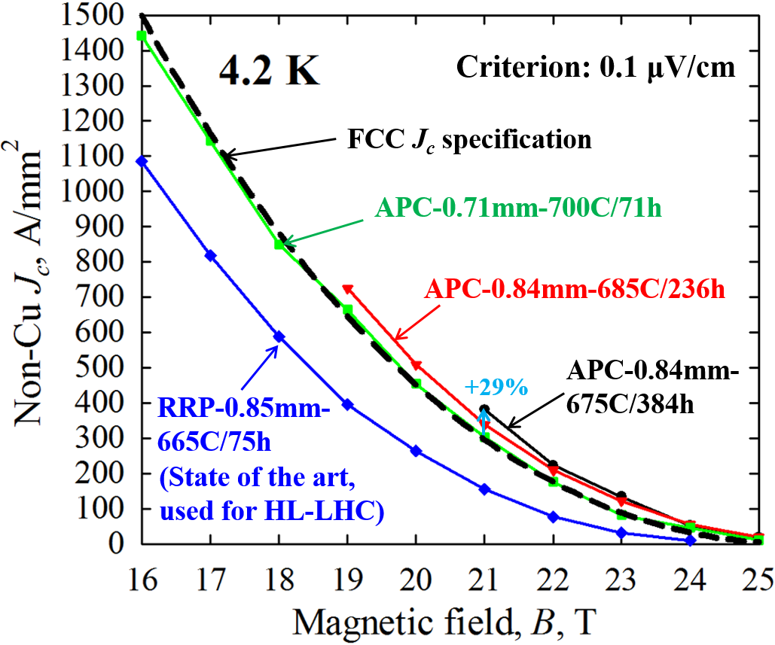 Non-Cu Jc-B curves of the APC wire given various heat treatments and the state-of-the-art Nb3Sn wire as reference, as well as the FCC Jc specification
Facility used: DC Facility: 31 T resistive magnet (Cell 7).
Citation: X. Xu, X. Peng, J. Rochester, M. Sumption, and M. Tomsic, 
“Record critical current density in Nb3Sn superconductors with artificial pinning centers”, Supercond. Sci. and Technol. Submitted March 2019.
[Speaker Notes: 1. What is the finding?
Here to be included a short description in layman language of the finding
 
2. Why this finding is important?
A short description of why the finding is important for scientific community, technology, society, etc…
 
3. Why NHMFL? 
The answer to this question should provide information on why this finding could be achieved (only) at NHMFL (what unique capability of MagLab was essential for this finding).]